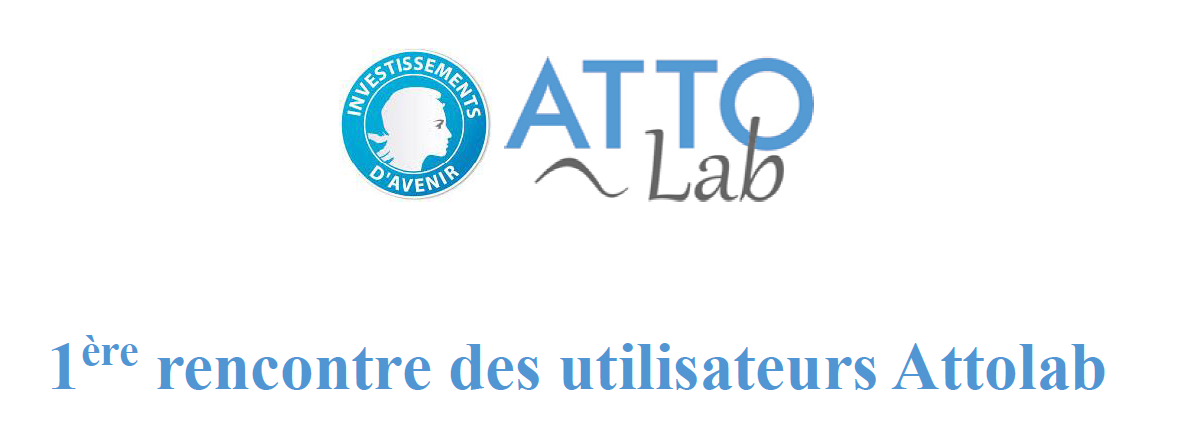 19 – 20 novembre 2015
Amphi Bloch, Orme-des-Merisiers
La 1ière rencontre des utilisateurs d’ATTOLAB, c’est :
- Une démarche des utilisateurs
- Un comité d’organisation
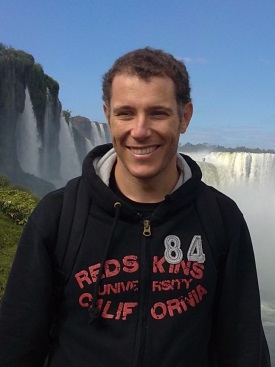 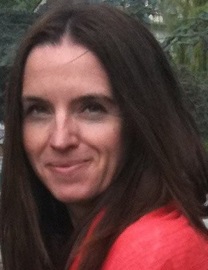 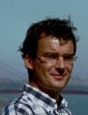 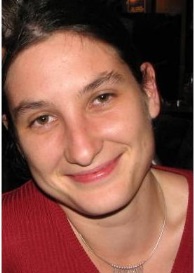 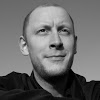 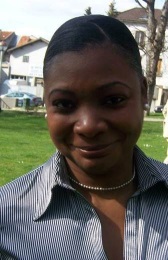 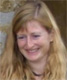 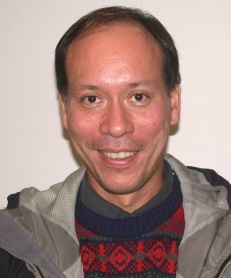 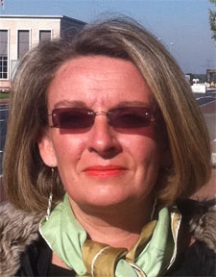 - Des sponsors
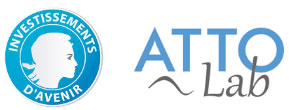 LIDEX OPT2X
- Des parrainages
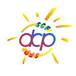 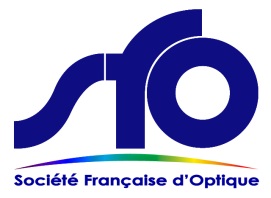 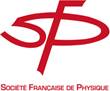 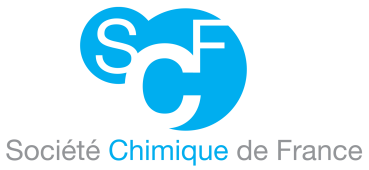 La 1ière rencontre des utilisateurs d’ATTOLAB, c’est :
Un programme
½ journée technique
Apéro ce soir avec les posters
1 journée scientifique
Visite de l’installation 
Buffet
Table ronde
(dont une vingtaine après la deadline)
- 82 Inscrits
Jeudi 19 novembre 2015

13h30 - 14h00 : Accueil / Inscriptions / Café 14h00 - 14h15 : Ouverture
14h15 - 15h00 : Paysage des sources en France et en Europe / ATTOLAB et OPT2X - Bertrand CARRE  et Danielle DOWEK15h00 - 15h20 : La source ATTOLAB FABP : interactions laser-plasma ultrarapide - Stefan HAESSLER15h25 - 16h10 : Le laser ATTOLAB FAB1-10 et les procédures d'accès au temps de faisceau  -  Pascal D’OLIVEIRA
16h15 - 16h45 : Pause café
16h45 - 17h05 : Ligne de lumière SE1 - Pascal SALIERES17h10 - 17h30 : Ligne de lumière SE10 - Thierry RUCHON17h35 - 17h55 : Optiques XUV - Sebastien de ROSSI
18h00 - 19h00 : Poster buffet apéritif
Vendredi 20 novembre 2015
09h00 - 09h30 : Accueil Café 
09h30 - 09h50 : Dynamique quantique du transfert de proton intramoléculaire de l'état excité du   3-Hydroxychromone 
                          - David LAUVERGNAT09h55 - 10h15 : Multielements probing of ultrafast demagnetization with high harmoncis  - Boris VODUNGBO10h20 - 10h40 : Le phare attoseconde au sein d'AttoLab - Antonin BOROT
10h45 - 14h00 : Café                          Poster                           Visite ATTOLAB / Orme-des-Merisiers                           Repas
14h00 - 14h20 : Photodissociation VUV de N2 et de CO2 : Etat de l’art et perspect - Majdi HOCHLAF14h25 - 14h45 : Electronic properties of solids excited with intermediate laser power densities  - Fausto SIROTTI14h50 - 15h10 : Time- and spin-resolved ARPES at ATTOLAB - Christine RICHTER15h15 - 16h00 : Table ronde animée par les intervenants du jeudi16h05 - 16h10 : Clôture de la conférence